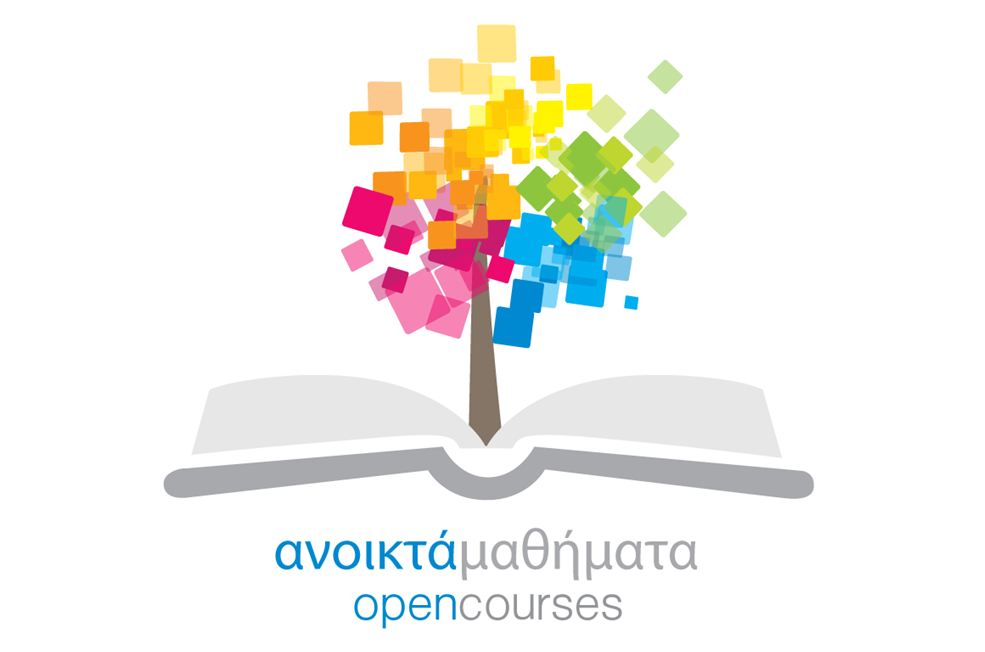 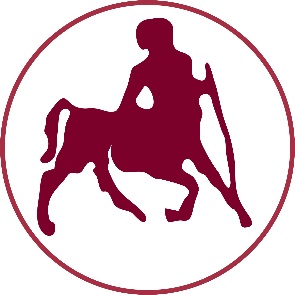 ΠΑΝΕΠΙΣΤΗΜΙΟ ΘΕΣΣΑΛΙΑΣ
Εμβιομηχανική
Ενότητα 11: Δυνάμεις κρούσης

Αθανάσιος Τσιόκανος, Γιάννης Γιάκας
Τμήμα Επιστήμης Φυσικής Αγωγής και Αθλητισμού
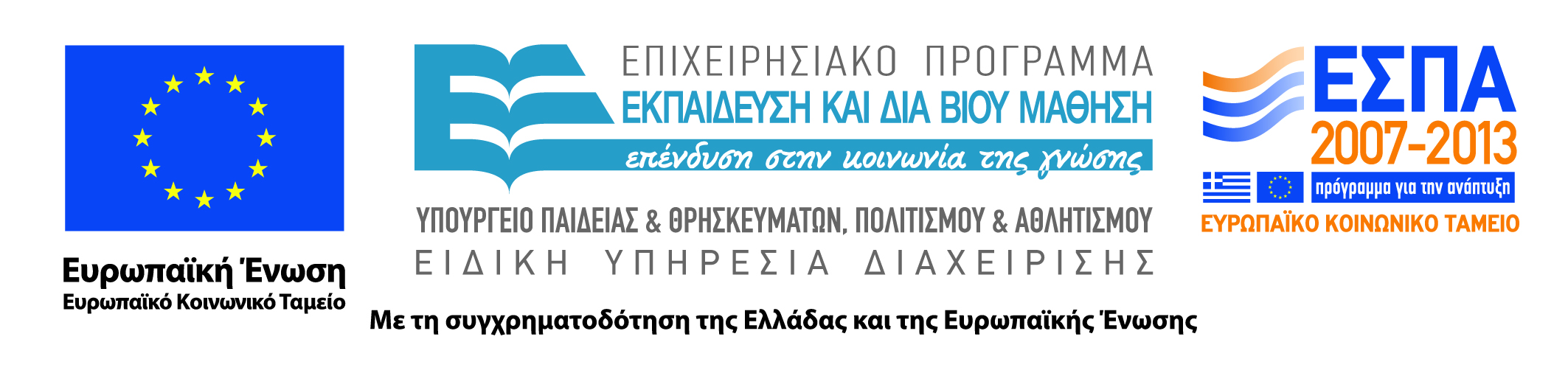 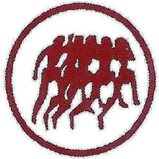 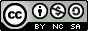 Άδειες Χρήσης
Το παρόν εκπαιδευτικό υλικό υπόκειται σε άδειες χρήσης Creative Commons. 
Για εκπαιδευτικό υλικό, όπως εικόνες, που υπόκειται σε άλλου τύπου άδειας χρήσης, η άδεια χρήσης αναφέρεται ρητώς.
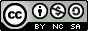 2
Χρηματοδότηση
Το παρόν εκπαιδευτικό υλικό έχει αναπτυχθεί στα πλαίσια του εκπαιδευτικού έργου του διδάσκοντα.
Το έργο «Ανοικτά Ακαδημαϊκά Μαθήματα Πανεπιστημίου Θεσσαλίας» έχει χρηματοδοτήσει μόνο τη αναδιαμόρφωση του εκπαιδευτικού υλικού. 
Το έργο υλοποιείται στο πλαίσιο του Επιχειρησιακού Προγράμματος «Εκπαίδευση και Δια Βίου Μάθηση» και συγχρηματοδοτείται από την Ευρωπαϊκή Ένωση (Ευρωπαϊκό Κοινωνικό Ταμείο) και από εθνικούς πόρους.
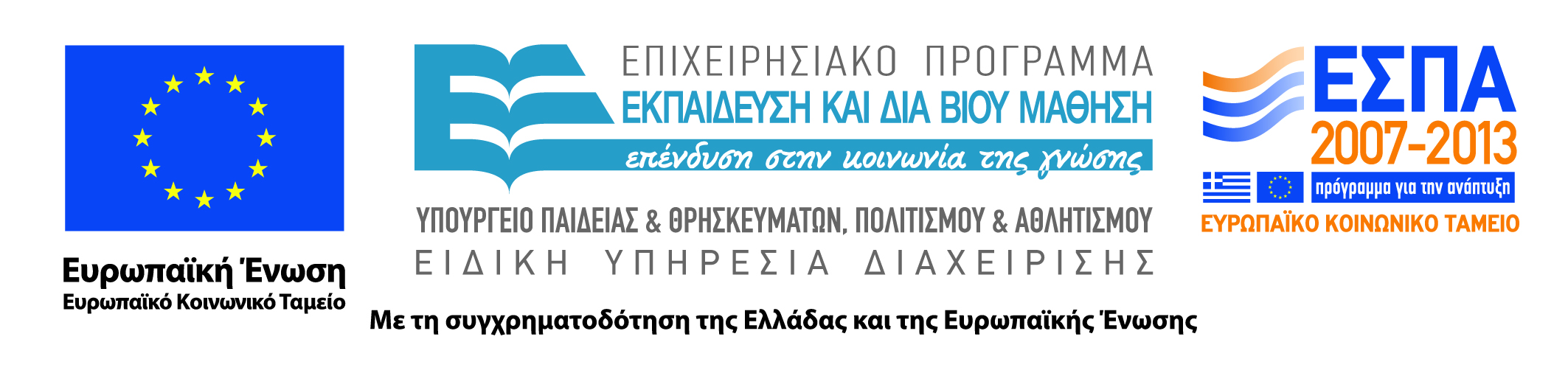 3
Σκοποί  ενότητας
Σκοπός της ενότητας είναι η γνωριμία με τις έννοιες της κρούσης και με το ρόλο τους στις ανθρώπινες και τις αθλητικές κινήσεις
4
Περιεχόμενα ενότητας
Γενικά για την κρούση
Είδη κρούσης
Συντελεστής κρούσης
Κεντρική ελαστική κρούση
Κεντρική μη ελαστική κρούση
Κεντρική πλαστική κρούση
Πλάγια κρούση
Κέντρο επίκρουσης
Οι κρούσεις στον αθλητισμό
5
Γενικά για την κρούση 1
Σε πολλές αθλητικές κινήσεις έχουμε σύγκρουση δύο σωμάτων (σύγκρουση ενός μέλους με μια μπάλα, μιας ρακέτας ή ενός μπαστουνιού με μια μπάλα, σύγκρουση του σώματος ή ενός μέλους του με μια επιφάνεια στην προσγείωση). Ο τρόπος με τον οποίο γίνεται η σύγκρουση καθορίζει και τη μετέπειτα κινητική κατάσταση των συμμετεχόντων σωμάτων (καθορίζεται π.χ. η τροχιά, η διεύθυνση, η ταχύτητα και το φάλτσο της μπάλας).
Στη μηχανική η σύγκρουση μεταξύ δύο σωμάτων (μαζών) ονομάζεται κρούση. 
Κρούση είναι η επαφή δύο σωμάτων που η σχετική τους ταχύτητα δεν είναι μηδέν.
6
Γενικά για την κρούση 2
Κατά την κρούση η χρονική διάρκεια επαφής των δύο σχετικά κινούμενων σωμάτων είναι πολύ μικρή, και αναπτύσσονται ισχυρές δυνάμεις δράσης και αντίδρασης πάνω στα σώματα λόγω της παραμόρφωσής τους κατά την επαφή, προκαλώντας απότομη μεταβολή της ορμής κάθε σώματος. 
Με τον όρο σχετικά κινούμενα σώματα εννοούμε ότι τα δύο σώματα μπορεί να κινούνται με διαφορετικές ταχύτητες στην ίδια διεύθυνση με ίδια ή αντίθετη φορά, ή το ένα να κινείται και το άλλο να είναι ακίνητο.
7
Είδη κρούσης 1
Η δύναμη που ασκείται σε κάθε σώμα κατά την κρούση προκαλεί μεταβολή της ορμής (άρα και της ταχύτητας) του κάθε σώματος.
Η κινητική ενέργεια κάθε σώματος μετά την κρούση θα είναι διαφορετική από την αντίστοιχη πριν την κρούση. Η κινητική ενέργεια όμως του συστήματος δύο σωμάτων μετά την κρούση θα είναι ίση ή μικρότερη από την αντίστοιχη του συστήματος πριν την κρούση.
8
Είδη κρούσης 2
Σε μια κρούση, όταν η κινητική ενέργεια του συστήματος των δύο σωμάτων παραμένει σταθερή, η κρούση ονομάζεται ελαστική.
 Όταν η κινητική ενέργεια του συστήματος των σωμάτων ελαττώνεται μετά την κρούση, η κρούση ονομάζεται μη ελαστική. 
Μια μη ελαστική κρούση ονομάζεται πλαστική όταν τα σώματα μετά την κρούση δεν αποχωρίζονται.
Στην ελαστική κρούση η παραμόρφωση των σωμάτων είναι παροδική, ενώ στη μη ελαστική μόνιμη.
Κεντρική ονομάζεται μια κρούση όταν τα κέντρα μάζας των δύο σωμάτων κινούνται πριν και μετά την κρούση στην ίδια ευθεία.
Πλάγια ονομάζεται η κρούση όταν τα κέντρα μάζας των σωμάτων κινούνται σε διαφορετικές ευθείες.
9
Συντελεστής κρούσης 1
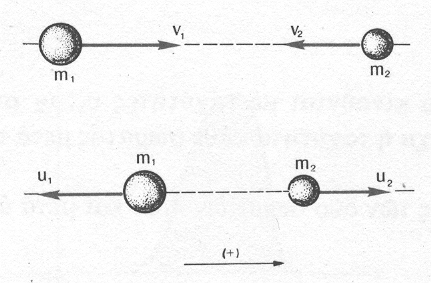 Δύο σώματα που κινούνται με ταχύτητες V1 και V2 συγκρούονται, ενώ οι ταχύτητές τους μετά την κρούση είναι U1 και U2 αντίστοιχα.
Η σχετική ταχύτητα προσέγγισης των δύο σωμάτων πριν και μετά την κρούση είναι αντίστοιχα:
     Vσχ = V1 - V2 και U1 - U2.
Συντελεστής κρούσης ή συντελεστής ανταπόδοσης (coefficient of restitution) ονομάζεται το αντίθετο του πηλίκου της σχετικής ταχύτητας απομάκρυνσης των σωμάτων μετά την κρούση, δια της σχετικής ταχύτητας προσέγγισης των σωμάτων πριν από την κρούση.
e = - Uσχ / Vσχ    ή   e = - (U1 - U2) / (V1 - V2)

Ο συντελεστής κρούσης περιγράφει τη σχετική ελαστικότητα μιας κρούσης (από 0 έως 1). Όσο πλησιάζουμε το 1 η κρούση είναι πιο ελαστική, ενώ όσο πλησιάζουμε το μηδέν τείνει να γίνει πλαστική.
10
Συντελεστής κρούσης 2
Στην περίπτωση κρούσης ενός κινούμενου σώματος πάνω σε ένα ακίνητο σώμα (πρόσπτωση μιας μπάλας πάνω στο δάπεδο) σε ότι αφορά στο συντελεστή κρούσης τα πράγματα είναι γίνονται πιο απλά (λόγω της μηδενικής ταχύτητας του ακίνητου σώματος).

Έτσι e = Vπτ / Vαντ

Οπότε ο συντελεστής κρούσης υπολογίζεται αν γνωρίζουμε την ταχύτητα πτώσης (Vπτ ) και την ταχύτητα της μπάλας μετά την πτώση, την ταχύτητα ανταπόδοσης (Vαντ).

Όμως Vπτ = (2 hπτ g)1/2 και Vαντ = (2 hαντ g)1/2 

      οπότε    e = (hαντ / hπτ )1/2

Ο συντελεστής κρούσης υπολογίζεται αν γνωρίζουμε το ύψος πτώσης (hπτ) και το ύψος ανταπόδοσης (hαντ).
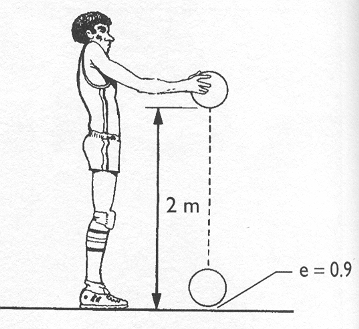 11
Κεντρική ελαστική κρούση 1
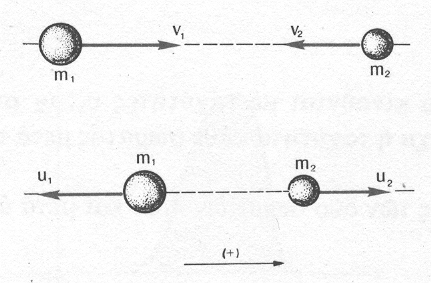 Δύο σφαίρες μάζας m1 και m2 κινούνται στην ίδια ευθεία με ταχύτητες V1 και V2 αντίστοιχα. Οι σφαίρες μετά τη σύγκρουσή τους κινούνται στην ίδια ευθεία με αντίστοιχες ταχύτητες U1 και U2. Υποθέτουμε επίσης ότι οι σφαίρες δεν περιστρέφονται και ότι δεν ασκούνται πάνω τους εξωτερικές δυνάμεις (η συνισταμένη τους είναι μηδέν.)

 Η ορμή του συστήματος των δύο σφαιρών πριν την κρούση είναι:
J1 = m1 V1  -  m2 V2
Η ορμή του συστήματος των δύο σφαιρών μετά την κρούση είναι:
J2 = -m1 U1  +  m2 U2
12
Κεντρική ελαστική κρούση 2
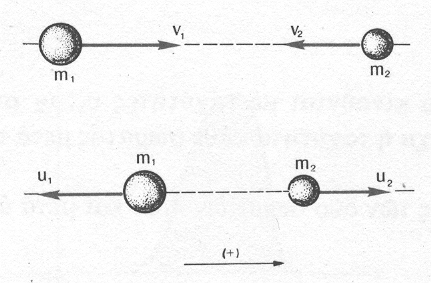 Επειδή στο σύστημα δεν ασκούνται εξωτερικές δυνάμεις, θα είναι:
J = σταθ   =>   J1 = J2
και συνεπώς:  m1 V1  -  m2 V2  = -m1 U1  +  m2 U2   (1)

Η κινητική ενέργεια του συστήματος πριν την κρούση είναι:
W1 = ½ m1V12 + ½ m2V22
Η κινητική ενέργεια του συστήματος μετά την κρούση είναι:
W2 = ½ m1U12 + ½ m2U22

Επειδή W1 = W2 (ελαστ. κρούση) => m1 V12  +  m2 V2 2 = m1 U1 2 +  m2 U2 2  (2)
13
Κεντρική ελαστική κρούση 3
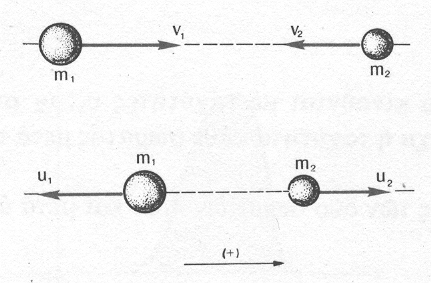 Από τις (1) και (2) μπορούμε να υπολογίσουμε την ταχύτητα κάθε σφαίρας μετά την κρούση, αν γνωρίζουμε τις μάζες των σφαιρών και τις ταχύτητές τους πριν την κρούση.
Η (1) μπορεί να γραφεί: m1 (V1  + U1)  = m2 (V2  + U2)  (3) 
Η (2) μπορεί να γραφεί: m1 (V12  - U12)  = m2 (U22  - V22)  (4)
Διαιρώντας τις (3) και (4) έχουμε:
(V12  - U12) / (V1  + U1 ) = (U22  - V22 ) / (V2  + U2) =>
[(V1  + U1) (V1  - U1)] / (V1  + U1 ) = [(U2  + V2) (U2  - V2 )] / (V2  + U2) =>
V1  - U1 = U2  - V2  =>  V1  + V2 = U1  + U2   (5)
Το σύστημα των εξισώσεων (1) & (2) είναι ισοδύναμο με εκείνο των (3)&(5)
14
Κεντρική ελαστική κρούση 4
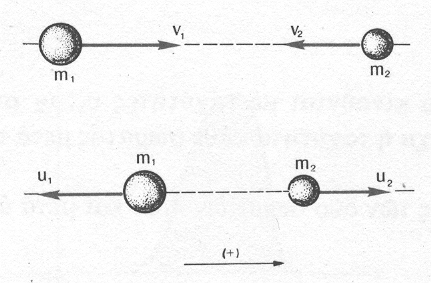 Το μέτρο της σχετικής ταχύτητας των δύο σφαιρών πριν και μετά την κρούση είναι:
    Vσχετ = V1 + V2      και  Uσχετ = U1 + U2
Ο συντελεστής κρούσης θα είναι: e = Uσχετ / Vσχετ= (U1 + U2) / (V1 + V2)
 =>  e = 1     (λόγω της εξισ. 5)
Στην ελαστική κρούση ο συντελεστής κρούσης ισούται με τη μονάδα (e = 1)
Έτσι, μπορούμε να υπολογίσουμε τις ταχύτητες μετά την κρούση (U1 , U2) χωρίς τη χρήση του θεωρήματος της κινητικής ενέργειας. Από την αρχή διατήρησης της ορμής προκύπτει η (3) και στη συνέχεια η (5) (επειδή e = 1).
Στην περίπτωση που οι μάζες των δύο σφαιρών είναι ίσες, από τις (3) και (5) προκύπτει U1 = V2 και U2 = V1 (μετά την κρούση η κάθε σφαίρα αποκτά την ταχύτητα της άλλης).
15
Κεντρική μη ελαστική κρούση 1
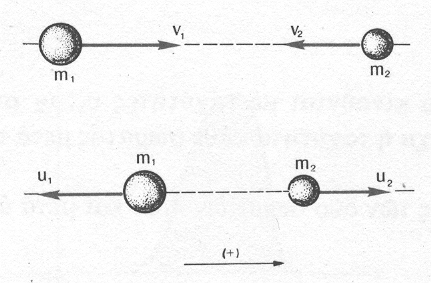 Υποθέτουμε ότι απεικονιζόμενη κρούση είναι μη ελαστική.
Από την αρχή διατήρησης της ορμής έχουμε:
m1 V1  -  m2 V2  = -m1 U1  +  m2 U2  =>
m1 (V1  + U1)  = m2 (V2  + U2)   (1)
Επειδή η κρούση είναι μη ελαστική, μια ποσότητα (ΔW) της κινητικής ενέργειας του συστήματος μετατρέπεται σε θερμότητα:
½ m1V12 + ½ m2V22 = ½ m1U12 + ½ m2U22 + ΔW   (2)

Για να υπολογίσουμε τις ταχύτητες μετά την κρούση (U1  και U2 ) πρέπει να είναι γνωστή η ποσότητα ΔW.
16
Κεντρική μη ελαστική κρούση 2
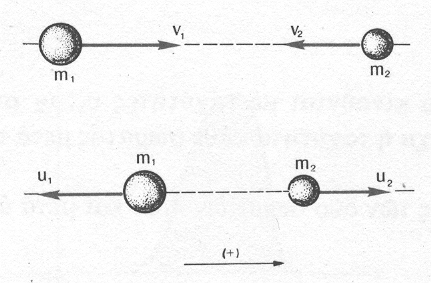 Οι U1 και U2 μπορούν να υπολογιστούν αν είναι γνωστός ο συντελεστής κρούσης (e = (U1 + U2) / (V1 + V2).
Από τη (2) προκύπτει:
½ m1V12 + ½ m2V22  >  ½ m1U12 + ½ m2U22 => m1 (V12  - U12)  >  m2 (U22  - V22) =>
m1 (V1  + U1) (V1  - U1)  >  m2 (U2  + V2) (U2  - V2 ), και λόγω της (1)
V1  - U1  >  U2  - V2   => V1  + V2  >  U1  +  U2 

Επειδή V1  + V2  > 0, έχουμε (U1 + U2) / (V1 + V2) < 1  =>  e  <  1
Επομένως 0 < e < 1
Άρα στη μη ελαστική κρούση ο συντελεστής κρούσης παίρνει τιμές μεταξύ του μηδενός και της μονάδας.
17
Κεντρική πλαστική κρούση
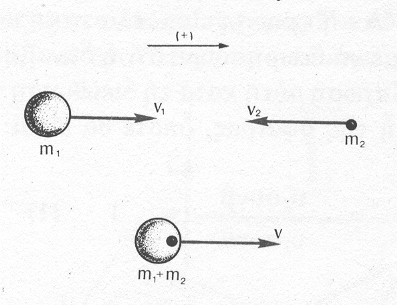 Οι δύο σφαίρες (με μάζες m1, m2) κινούνται με ταχύτητες V1 και V2, στην ίδια ευθεία. Μετά την κρούση αποτελούν ένα σώμα (m1 + m2) που κινείται με ταχύτητα V στην ίδια προαναφερόμενη ευθεία.
Από την αρχή διατήρησης της ορμής έχουμε:
m1 V1 – m2 V2 = (m1 + m2) V =>
V = (m1 V1 – m2 V2 ) / (m1 + m2)   (1)
Από τη σχέση (1) υπολογίζουμε την κοινή ταχύτητα των δύο σφαιρών μετά την κρούση.
Επειδή η Vσχετ = 0  => e = 0
Στην πλαστική κρούση ο συντελεστής κρούσης ισούται με μηδέν.
18
Πλάγια κρούση 1
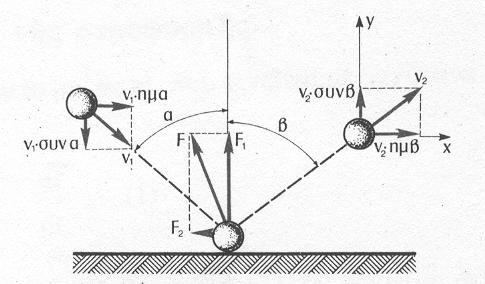 Στις περισσότερες περιπτώσεις δεν έχουμε κεντρική κρούση, αλλά πλάγια (οι δύο μάζες κινούνται σε διαφορετικές διευθύνσεις, συγκρούονται και μετά πάλι κινούνται σε διαφορετικές διευθύνσεις).
Στην περίπτωση που μια σφαίρα προσπίπτει πάνω σε ένα ακλόνητο επίπεδο και ανακλάται, γωνία πρόσκρουσης ονομάζεται η γωνία που σχηματίζει η εφαπτομένη της τροχιάς της σφαίρας με τον κάθετο άξονα του επιπέδου στο σημείο κρούσης (γωνία α), ενώ γωνία ανταπόδοσης η γωνία που σχηματίζει η εφαπτομένη της τροχιάς της σφαίρας μετά την κρούση με τον ίδιο κάθετο άξονα (γωνία β).
19
Πλάγια κρούση 2
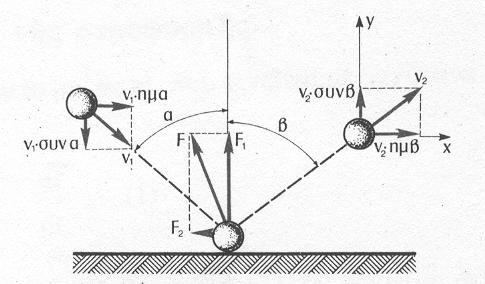 Σφαίρα μάζας m, κινούμενη με ταχύτητα V1, προσπίπτει με γωνία πρόσκρουσης α σε σταθερό επίπεδο.
Κατά την επαφή της με το επίπεδο η σφαίρα δέχεται δύναμη F, όχι κάθετη στο επίπεδο επαφής. Η F αναλύεται στις κάθετες συνιστώσες F1 και F2.
Η F1 προκαλεί μεταβολή της ορμής στη διεύθυνση του άξονα y, ενώ η F2 στη διεύθυνση του άξονα x.
Ο συντελεστής κρούσης θα είναι: e = V2συνβ / V1συνα
Έτσι, έχουμε προς επίλυση μια εξίσωση με δύο αγνώστους (V2, β).
20
Πλάγια κρούση 3
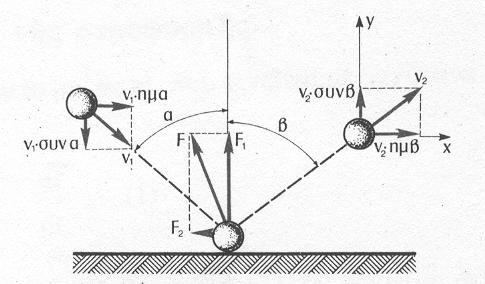 Στην περίπτωση που η κρούση είναι ελαστική και οι επιφάνειες επαφής λείες, τότε μπορεί να θεωρηθεί ότι η δύναμη F είναι κάθετη στο επίπεδο επαφής. Σ’ αυτή την περίπτωση δεν θα έχουμε μεταβολή της ορμής της σφαίρας στον άξονα x, οπότε:

     e = V2συνβ / V1συνα = 1   (1)    και mV1ημα = mV2ημβ  (2) 

Από τις (1) και (2) προκύπτει ότι V1 = V2    και α = β
21
Κέντρο επίκρουσης 1
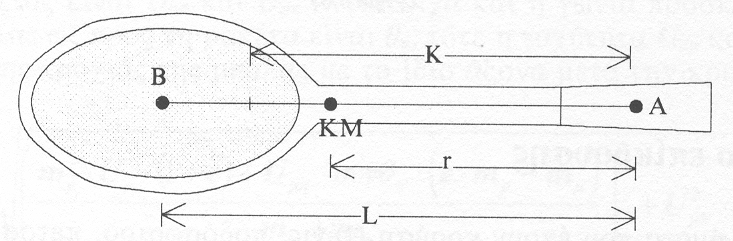 Σε κάθε σώμα που περιστρέφεται γύρω από ένα σημείο Α,  υπάρχει ένα άλλο σημείο Β το οποίο κατά τη σύγκρουσή του με ένα άλλο σώμα μεταφέρει τη μέγιστη δυνατή ενέργεια στο συγκρουόμενο σώμα. Το σημείο Β ονομάζεται κέντρο επίκρουσης του σώματος, η δε θέση του καθορίζεται από τον τύπο:
L = K2 / r
     (όπου L η απόσταση του κέντρου επίκρουσης από το σημείο περιστροφής Α, Κ η ακτίνα αδράνειας του σώματος ως προς το κέντρο περιστροφής Α και r η απόσταση του κέντρου μάζας από το Α)
22
Κέντρο επίκρουσης 2
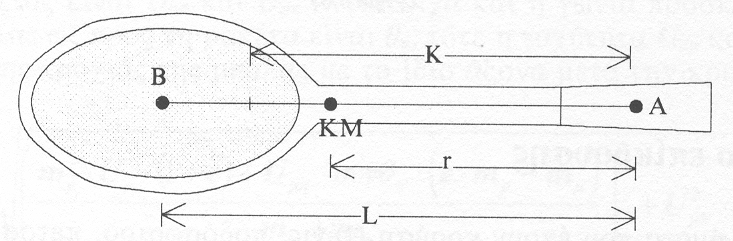 Αν το σώμα κρεμαστεί είτε από το σημείο Β είτε από το σημείο Α και τεθεί σε ταλάντωση, θα έχει την ίδια περίοδο. Αυτό βοηθά στον πειραματικό προσδιορισμό του κέντρου επίκρουσης. 
Αφού κρεμάσουμε το σώμα από το σημείο Α, το θέσουμε σε ταλάντωση και μετρήσουμε την περίοδό του, επαναλαμβάνουμε το ίδιο και για διάφορα άλλα σημεία του σώματος, ώσπου να προκύψει ίδια περίοδος, οπότε αυτό θα είναι και το ζητούμενο σημείο Β.
23
Κέντρο επίκρουσης 3
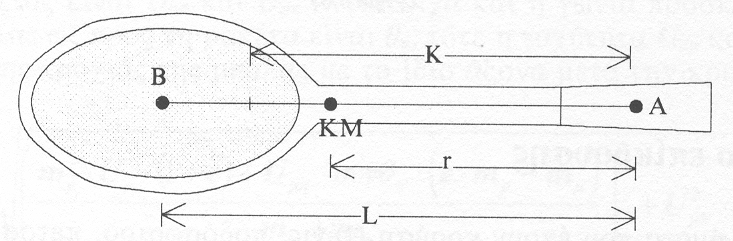 Υπάρχει και πρακτικός τρόπος προσδιορισμού του κέντρου επίκρουσης: Κρεμάμε τη ρακέτα από το σημείο περιστροφής (σημείο λαβής) και αρχίζουμε να τη χτυπάμε ελαφρά με ένα σφυρί σε διάφορες περιοχές του πλέγματος. Σταματώντας την κίνηση της ρακέτας μετά από κάθε χτύπημα, θα εντοπίσουμε το σημείο όπου το χτύπημα παράγει ήχο υψηλής συχνότητας («τικ» αντί του «τουκ» των άλλων σημείων). Αυτό θα είναι το κέντρο επίκρουσης. Επίσης χαρακτηριστικό του γνώρισμα είναι ότι το χτύπημα σε αυτό το σημείο θα προκαλέσει μόνο περιστροφική κίνηση γύρω από το Α, και όχι και μεταφορική όπως συμβαίνει με τα άλλα σημεία.
24
Κέντρο επίκρουσης 4
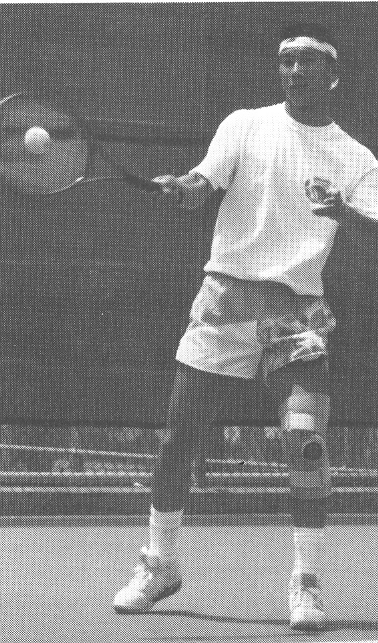 Το κέντρο επίκρουσης παίζει σημαντικό ρόλο στις καθημερινές κινήσεις του ανθρώπου (σφυρί - καρφί), καθώς και στις αθλητικές (ρακέτα – μπάλα, χέρι – μπάλα, πόδι - μπάλα). Η κρούση με αυτό το σημείο παρέχει μηχανικό πλεονέκτημα.
25
Κέντρο επίκρουσης 5
Ειδικά στις ρακέτες του τένις, το κέντρο επίκρουσης είναι το λεγόμενο «γλυκό σημείο» (sweet spot). Επιδίωξη των κατασκευαστών είναι να το τοποθετήσουν στο κέντρο συμμετρίας του πλέγματος. Αν αυτό δεν επιτευχθεί στην κατασκευή της ρακέτας, γίνονται παρεμβάσεις με την τοποθέτηση στα διάφορα σημεία του σκελετού της μικρών βαρών με τη μορφή μεταλλικής ή βαριάς πλαστικής ταινίας. 
Με αυτό τον τρόπο αλλάζει η θέση του κέντρου μάζας της ρακέτας, η ακτίνα αδράνειάς της και τελικά η θέση του κέντρου επίκρουσης. Αυτός ο τρόπος παρέμβασης δίνει επίσης τη δυνατότητα στον τενίστα να μετατοπίσει τη θέση του «γλυκού σημείου», ανάλογα με τις ανάγκες του.
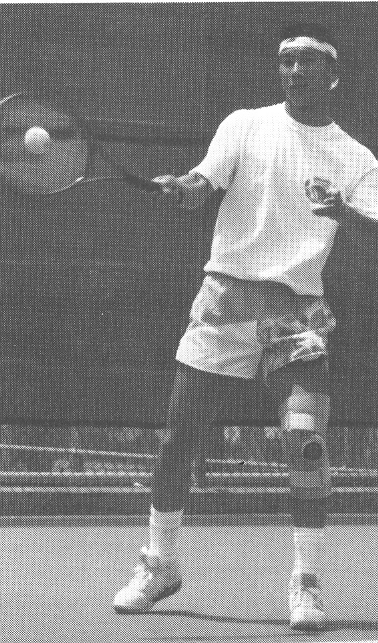 26
Οι κρούσεις στον αθλητισμό 1
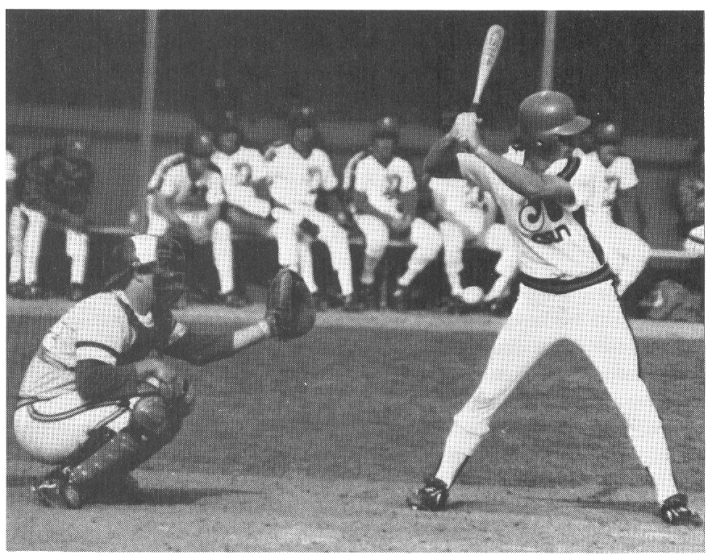 Στις αθλητικές κινήσεις οι κρούσεις δεν είναι ούτε τελείως ελαστικές ούτε τελείως πλαστικές  (1 > e > 0). Άλλα όργανα έχουν υψηλό συντελεστή κρούσης (ρακέτες, μπάλες, μπαστούνια) και άλλα χαμηλό (στρώματα προσγείωσης των αλμάτων).
Για την απορρόφηση των κραδασμών (υπεύθυνοι για τραυματισμούς), που προκαλούνται στην κρούση κατά την προσγείωση του σώματος, δίνεται βαρύτητα στην κατασκευή κατάλληλων δαπέδων και αθλητικού παπουτσιού.
27
Οι κρούσεις στον αθλητισμό 2
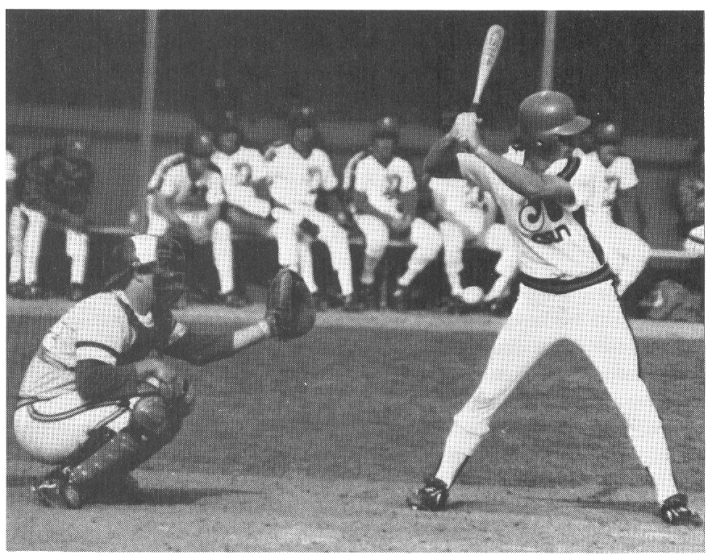 Ένα πολύ απορροφητικό υλικό μειώνει την αθλητική απόδοση (τρέξιμο, βάδισμα, άλματα): α) δεν ανταποδίδει ενέργεια στο σώμα του αθλητή, κάνοντας την κίνηση αντιοικονομική και β) απορροφά μέρος της ενέργειας της ώθησης, δυσκολεύοντας περισσότερο την κίνηση.
Το ιδανικότερο υλικό (για δάπεδο, παπούτσι) είναι αυτό που απορροφά μέρος της ενέργειας της κρούσης κατά την προσγείωση, τη μετατρέπει σε ελαστική ενέργεια του δαπέδου ή του παπουτσιού και στη συνέχεια την ανταποδίδει στο σώμα (χρήση πολύπλοκων συνδυασμών υλικών).
28
Εφαρμογές 1
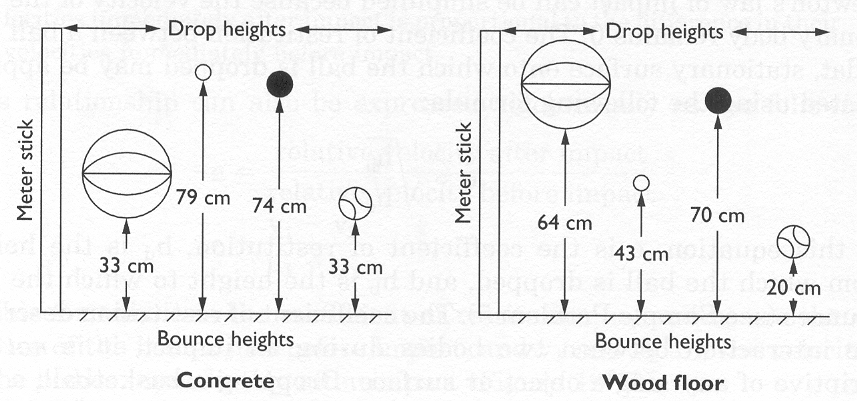 Ο συντελεστής κρούσης (ανταπόδοσης) αφορά την αλληλεπίδραση μεταξύ δύο σωμάτων (μαζών) κατά τη διάρκεια της κρούσης. Δεν περιγράφει κάποιο σώμα ή κάποια επιφάνεια μεμονωμένα. Στην πτώση μιας μπάλας πάνω σε μια επιφάνεια (δάπεδο) η αλληλεπίδραση αυτή (συντελεστής κρούσης) εξαρτάται και από τη σύσταση της μπάλας και από τη σύσταση του δαπέδου, και εκφράζεται από το ύψος ανόδου της μπάλας  (hαντ) σε σχέση με το αρχικό ύψος (hπτ).
Στις εικόνες βλέπουμε το ύψος ανόδου της μπάλας (κατά σειρά μπάλας μπάσκετ, γκολφ, τένις, μπέιζμπολ) μετά από την πρόσκρουσή της αρχικά σε δάπεδο από τσιμέντο και μετά σε ξύλινο δάπεδο, με αρχικό επίπεδο άφεσης της μπάλας το 1 m.
29
Εφαρμογές 2
Μια μπάλα του μπάσκετ πέφτει από ύψος 2 m στο δάπεδο. Αν ο συντελεστής κρούσης μεταξύ μπάλας και δαπέδου είναι 0.9, σε τι ύψος θα αναπηδήσει η μπάλα; 

Δεδομένα: hπτ = 0.18
                          e = 0.9
                        
Λύση:    e = (hαντ / h πτ )1/2 

                      0.9 = (hαντ / 2m )1/2

                     0.81 = hαντ / 2m


 hαντ = 1.6 m
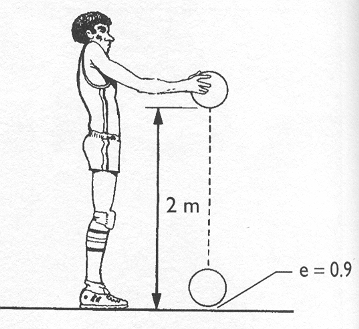 30
Θέματα για συζήτηση ή μελέτη
Δύο αθλητές του πατινάζ γλιστρούν στον πάγο με αντίθετες κατευθύνσεις ο ένας εναντίον του άλλου. Πριν τη σύγκρουσή τους ο Α έχει ταχύτητα 5 m/sec και μάζα 65 Kg και ο Β ταχύτητα 6 m/sec και μάζα 60 Kg. Μετά την κρούση κρατιούνται μεταξύ τους και συνεχίζουν να κινούνται σαν ένα σώμα. Ποια θα είναι η συνισταμένη ταχύτητά τους και προς ποια κατεύθυνση θα κινηθούν; 

Μια μπάλα του μπέιζμπολ 1 Kg φτάνει στο γάντι του catcher κινούμενη με ταχύτητα 28 m/sec. α) Ποια είναι η ορμή της μπάλας, β) πόση ώθηση δύναμης απαιτείται για να σταματήσει η μπάλα, γ) Αν η μπάλα, στο πιάσιμό της από τον catcher, διατηρείται σε επαφή με το γάντι του για 0,5 sec πόση μέση δύναμη εφαρμόζεται σε αυτήν από το γάντι.
31
Βιβλιογραφία
Κόλλιας Η. (1997). Βιοκινητική της αθλητικής κίνησης. Θεσσαλονίκη.
Τσαρούχας Λ. (1983) Βιομηχανική αθλητικών κινήσεων, Αθήνα.
Φωτεινόπουλος Β. Μηχανική. Εκδόσεις Βλάσση, Αθήνα.
Baumann W. (1996). Βασικές αρχές της βιομηχανικής των αθλητικών κινήσεων. Εκδόσεις Σάλτο, Θεσσαλονίκη.
Abernethy B., Kippers V., Mackinnon L.T., Neal R.J., Hanrahan S. (1997). The Biophysical Foundations of Human Movement. Human Kinetics, Champaign, IL.
Adrian M.J., Cooper J.M. (1995). Biomechanics of Human Movement. Brown & Benchmark Publishers, IA, USA.
Cavanagh P.R. (1990). Biomechnics of Distance Running. Human Kinetics, Champaign, IL.
Hall S.J. (1995). Basic Biomechanics. McGraw-Hill Companies, USA.
Hamill J., Knutzen K.M. (1995). Biomechanical Basis of Human Movement. Williams & Wilkins, PA, USA.
32
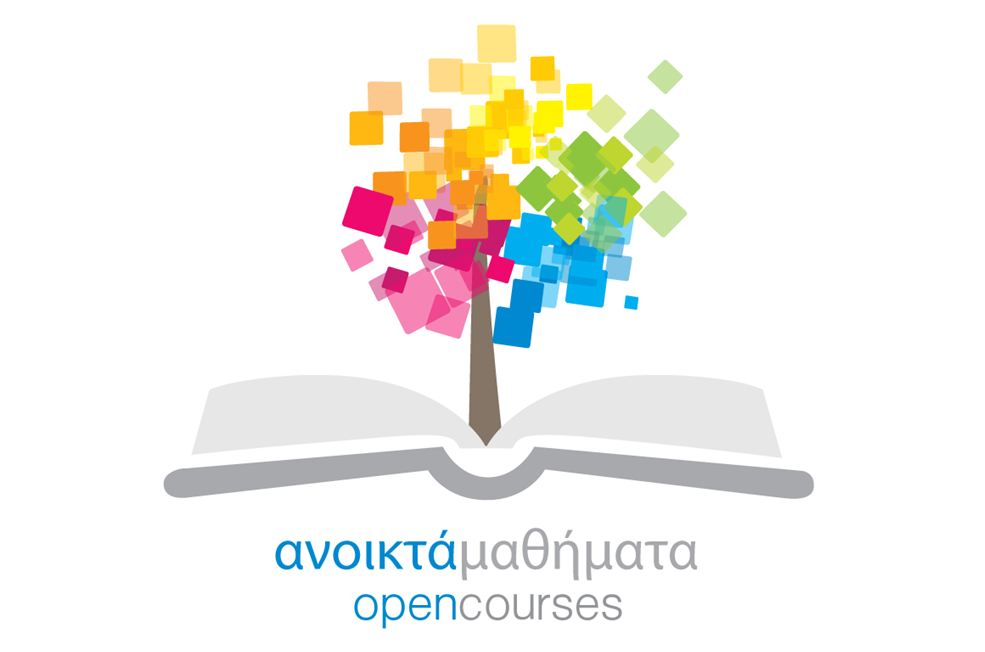 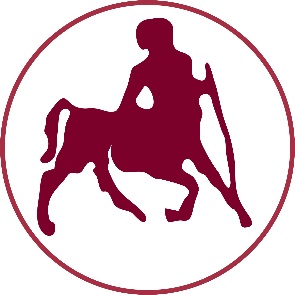 ΠΑΝΕΠΙΣΤΗΜΙΟ ΘΕΣΣΑΛΙΑΣ
Τέλος Ενότητας
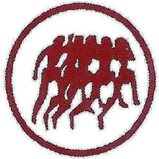 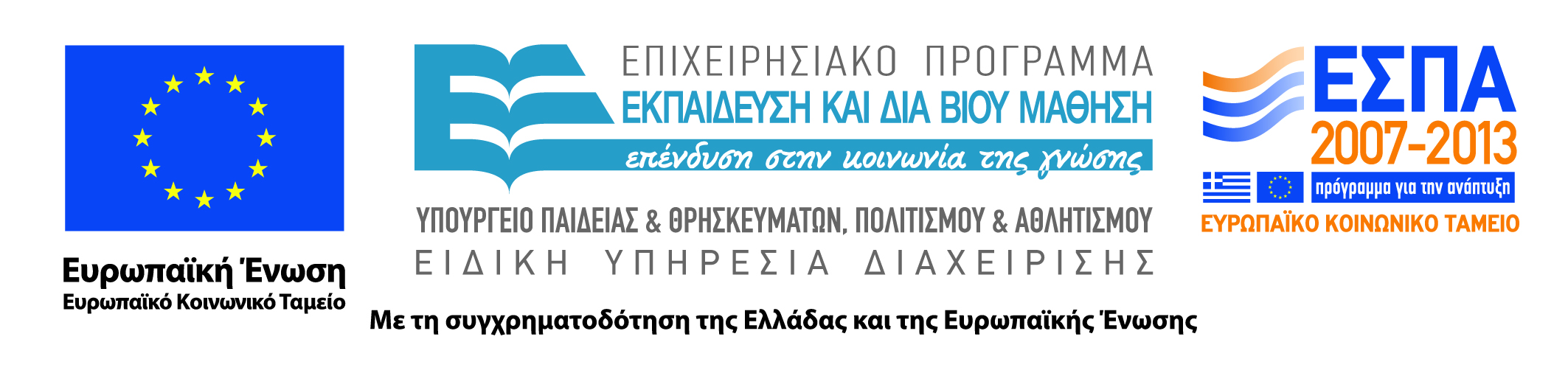 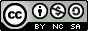